5. Prezentace výsledků vědecké práce
5.5. Vědecká publikace
- hlavní výstup vědecké činnosti  - spolu s patenty, nedá se kombinovat obojí
- předmět duševního vlastnictví - jednu skutečnost nelze publikovat vícekrát			             - správná citace původních sdělení
- co je potřeba uvážit když hodlám uveřejnit tzv. původní sdělení (original article)?
- vhodně zvolit časopis - zaměření, impakt factor, složení redakce
- odhadnout rozsah a kvalitu práce zamýšlené k publikaci - mám na to v porovnání s konkurencí?
- publikační náklady - zejména v případě tisku barevných obrázků či v případě elektronických (open access) časopisů jsou enormní
- porovnat své výsledky s tzv. „minimal requirements“  - minimální požadavky existují dnes skoro pro všechny instrumentální oblasti experimentální biologie jako tzv. MIBBI tj. Minimum Information for Biological and Biomedical Investigations
B130P16: Praktické základy vědecké práce	  Katedra experimentální biologie rostlin PřF UK 	https://lhr.ueb.cas.cz/petrasek/B130P16.htm
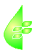 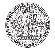 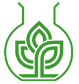 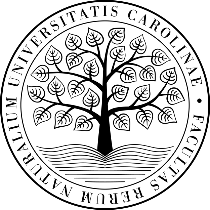 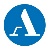 5. Prezentace výsledků vědecké práce
5.5. Vědecká publikace
- formální náležitosti - liší se dle časopisu, nutno prostudovat pokyny pro autory a prostudovat poslední články daného periodika
- online časopis „Pare“ o veškerých náležitostech psaní původních sdělení  - lze nalézt na zde
-  EASE - European Association of Science Editors – velmi dobré univerzální pokyny pro sepisování rukopisů vědeckých sdělení
- Pěkný praktický průvodce vědeckým psaním  - http://www.scidev.net/global/publishing/practical-guide/how-do-i-write-a-scientific-paper-.html
- Skvělý průvodce sepisováním a publikováním článků -  San Francisco Edit
B130P16: Praktické základy vědecké práce	  Katedra experimentální biologie rostlin PřF UK 	https://lhr.ueb.cas.cz/petrasek/B130P16.htm
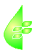 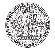 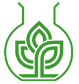 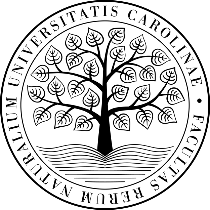 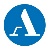 5. Prezentace výsledků vědecké práce
5.5. Vědecká publikace
- struktura běžného původního sdělení v podobě rukopisu:
Title - 	název práce, snaha o zaujmutí na první pohled patrná, úvodní stránka obsahuje též jména autorů, kontaktní informace,  klíčová slova, příp. další údaje
- Abstract (summary) - abstrakt práce
- Introduction - úvod, krátkou formou shrnuje dosavadní znalosti, končí uvedením přínosu celé práce
- Results -  výsledky, zpravidla dělené do bloků
- Discussion -  diskuse, někdy tvoří jeden celek s výsledky
- Material and Methods -  materiál a metody
- References -  soupis citované literatury
- Figures, Tables -  jednotlivé obrázky a tabulky, číslování zvlášť
- Captions - popisky k obrázkům
B130P16: Praktické základy vědecké práce	  Katedra experimentální biologie rostlin PřF UK 	https://lhr.ueb.cas.cz/petrasek/B130P16.htm
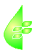 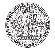 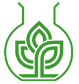 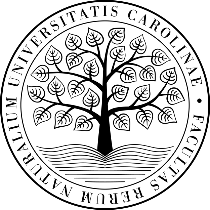 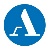 5. Prezentace výsledků vědecké práce
5.5. Vědecká publikace
Zaslání rukopisu:
- kontrola angličtiny - zásadně rodilým mluvčím, který je odborníkem v daném oboru, někteří kolegové si takto přivydělávají
- electronic submission - zaslání elektronickou formou, dnes již standard, jednotlivé soubory se nahrávají přímo na server časopisu
- cover letter - dopis hlavnímu editorovi časopisu, ve kterém je shrnuto proč je dobré článek publikovat
- recenzní řízení - hlavní editor vyzve 1-3 odborníky z dané oblasti k  posouzení práce a vypracování posudků		- princip vzájemnosti, možnost navržení oponentů		- posudek dostávají anonymně ke čtení autoři,		  reagují na vznesené dotazy a připomínky		- v případě shody je článek schválen k publikaci
- korektorská práce - grafické sladění s formátem časopisu
B130P16: Praktické základy vědecké práce	  Katedra experimentální biologie rostlin PřF UK 	https://lhr.ueb.cas.cz/petrasek/B130P16.htm
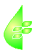 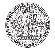 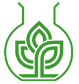 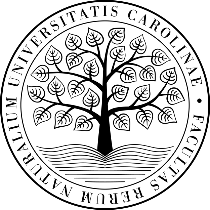 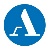